Informal document GRSG-116-18
116th GRSG, 1–5 April 2019
Agenda item 9(b)
Submitted by the expert from Italy
CONFORMABLE STORAGE CONCEPT FOR CNG VEHICLES
1
Motivation for Conformable Storage
NGVs offer economic and environmental benefits but bulky CNG cylinders can be difficult to fit around passenger and cargo space
Multiple tanks are costly and time consuming to install
This situation applies to vans, non-road equipment, heavy duty trucks and buses
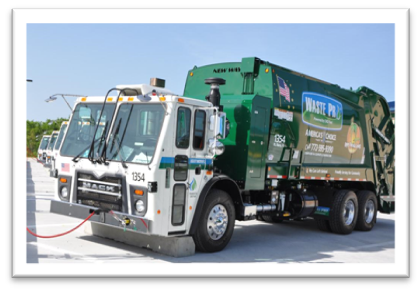 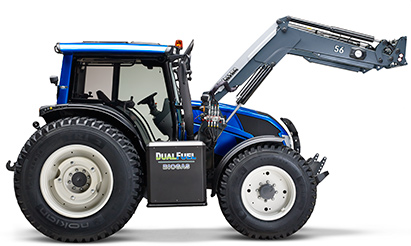 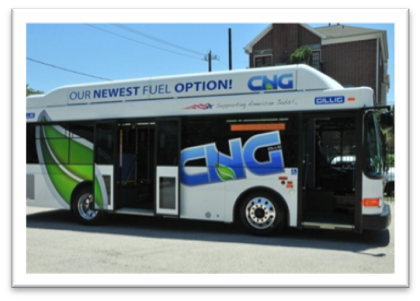 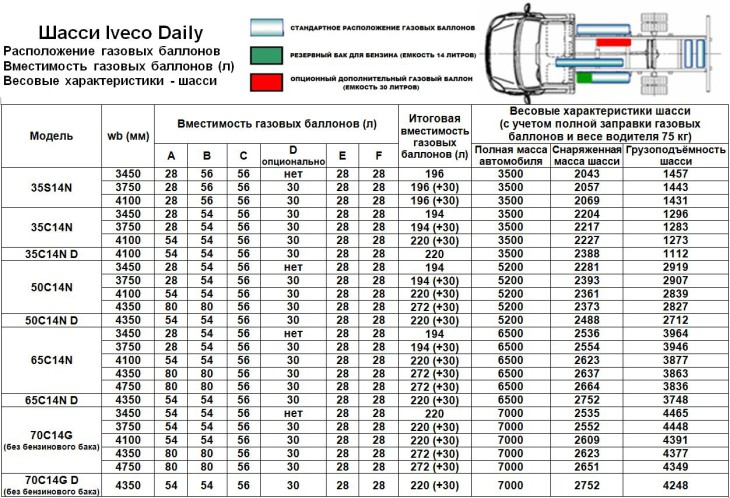 2
Conformable Storage Concept
Lightweight and fuel storage that is shaped to fit in available spaces within the vehicle
An integrated network of, connected, optimally sized chambers creating CNG fuel storage modules in shapes similar to liquid fuel tanks and battery packs.  
The concept uses conventional composite materials to produce a space efficient, tough, lightweight and low cost storage solution for CNG vehicles
Potential applications include
Light commercial vehicles (pick up trucks and vans)
Heavy commercial vehicles (buses, vocational and highway trucks)
Agricultural and other off-highway vehicles
3
Underlying Principles
The technology builds on 3 main underlying principles
Hexagonal packing of small diameter, thin-wall chambers. Hexagonal packing is used to significantly reduce the amount of lost space compared to square packing.
There is a constant optimal stress in the pressure vessel wall. When a single large diameter pressure vessel is replaced with many small diameter vessels, the walls can become thinner and maintain the optimal stress. The overall amount of material stays constant.

Wrapping of a continuous pressure vessel tube to form an arbitrary shape.  In the case of FiT PACK, interconnected quasi-cylindrical chambers are folded into the desired shape to suit the vehicle application.
CNG Storage Space
Pressure Vessel Wall
Unused Space
4
Construction
The pressure vessel is formed of a continuously molded liner supported by a braided carbon fibre composite skin

The liner has long chambers and connected flexible elbows to allow it to be folded
The liner elbows are flexible before the carbon-resin composite is cured
Tanks are “folded” prior to curing to form the shape needed for the vehicle
A protective, non-pressure bearing and gas permeable enclosure supports and protects the carbon composite structure on the vehicle
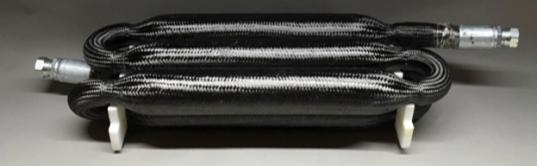 5
Current Materials Used
Liner
Polymer liner (various options available)
Composite
Braided carbon fibre over-wrap
Fibres run continuously from end to end of each string of chambers
Epoxy resin matrix
6